101010101010101010101010101010101010101010101010101010101010101010101010101010101010101010101010101010101010101010101
010101010101010101010101010101010101010101010101010101010101010101010101010101010101010101010101010101010101010101010
101010101010101010101010101010101010101010101010101010101010101010101010101010101010101010101010101010101010101010101
010101010101010101010101010101010101010101010101010101010101010101010101010101010101010101010101010101010101010101010
101010101010101010101010101010101010101010101010101010101010101010101010101010101010101010101010101010101010101010101
010101010101010101010101010101010101010101010101010101010101010101010101010101010101010101010101010101010101010101010
101010101010101010101010101010101010101010101010101010101010101010101010101010101010101010101010101010101010101010101
010101010101010101010101010101010101010101010101010101010101010101010101010101010101010101010101010101010101010101010
101010101010101010101010101010101010101010101010101010101010101010101010101010101010101010101010101010101010101010101
010101010101010101010101010101010101010101010101010101010101010101010101010101010101010101010101010101010101010101010
101010101010101010101010101010101010101010101010101010101010101010101010101010101010101010101010101010101010101010101
010101010101010101010101010101010101010101010101010101010101010101010101010101010101010101010101010101010101010101010
101010101010101010101010101010101010101010101010101010101010101010101010101010101010101010101010101010101010101010101
010101010101010101010101010101010101010101010101010101010101010101010101010101010101010101010101010101010101010101010
101010101010101010101010101010101010101010101010101010101010101010101010101010101010101010101010101010101010101010101
010101010101010101010101010101010101010101010101010101010101010101010101010101010101010101010101010101010101010101010
101010101010101010101010101010101010101010101010101010101010101010101010101010101010101010101010101010101010101010101
010101010101010101010101010101010101010101010101010101010101010101010101010101010101010101010101010101010101010101010
101010101010101010101010101010101010101010101010101010101010101010101010101010101010101010101010101010101010101010101
010101010101010101010101010101010101010101010101010101010101010101010101010101010101010101010101010101010101010101010
101010101010101010101010101010101010101010101010101010101010101010101010101010101010101010101010101010101010101010101
010101010101010101010101010101010101010101010101010101010101010101010101010101010101010101010101010101010101010101010
101010101010101010101010101010101010101010101010101010101010101010101010101010101010101010101010101010101010101010101
010101010101010101010101010101010101010101010101010101010101010101010101010101010101010101010101010101010101010101010
.2018 King County Economic and Revenue ForecastPresentation to the Puget Sound Finance Officer’s Association
Presented on:June 13th, 2018
Dave ReichOffice of Economic and Financial Analysis
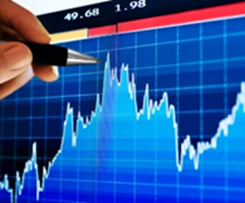 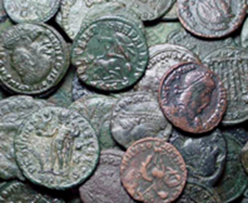 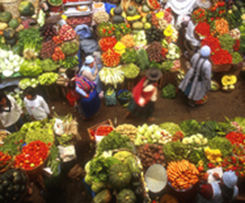 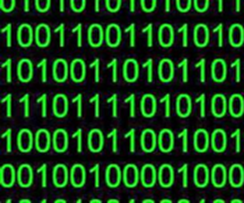 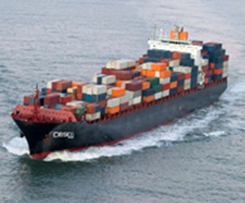 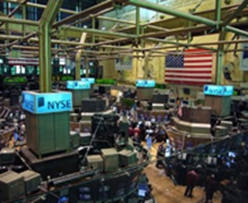 101010101010101010101010101010101010101010101010101010101010101010101010101010101010101010101010101010101010101010101
010101010101010101010101010101010101010101010101010101010101010101010101010101010101010101010101010101010101010101010
101010101010101010101010101010101010101010101010101010101010101010101010101010101010101010101010101010101010101010101
010101010101010101010101010101010101010101010101010101010101010101010101010101010101010101010101010101010101010101010
101010101010101010101010101010101010101010101010101010101010101010101010101010101010101010101010101010101010101010101
010101010101010101010101010101010101010101010101010101010101010101010101010101010101010101010101010101010101010101010
101010101010101010101010101010101010101010101010101010101010101010101010101010101010101010101010101010101010101010101
010101010101010101010101010101010101010101010101010101010101010101010101010101010101010101010101010101010101010101010
101010101010101010101010101010101010101010101010101010101010101010101010101010101010101010101010101010101010101010101
010101010101010101010101010101010101010101010101010101010101010101010101010101010101010101010101010101010101010101010
101010101010101010101010101010101010101010101010101010101010101010101010101010101010101010101010101010101010101010101
010101010101010101010101010101010101010101010101010101010101010101010101010101010101010101010101010101010101010101010
101010101010101010101010101010101010101010101010101010101010101010101010101010101010101010101010101010101010101010101
010101010101010101010101010101010101010101010101010101010101010101010101010101010101010101010101010101010101010101010
101010101010101010101010101010101010101010101010101010101010101010101010101010101010101010101010101010101010101010101
010101010101010101010101010101010101010101010101010101010101010101010101010101010101010101010101010101010101010101010
101010101010101010101010101010101010101010101010101010101010101010101010101010101010101010101010101010101010101010101
010101010101010101010101010101010101010101010101010101010101010101010101010101010101010101010101010101010101010101010
101010101010101010101010101010101010101010101010101010101010101010101010101010101010101010101010101010101010101010101
010101010101010101010101010101010101010101010101010101010101010101010101010101010101010101010101010101010101010101010
101010101010101010101010101010101010101010101010101010101010101010101010101010101010101010101010101010101010101010101
010101010101010101010101010101010101010101010101010101010101010101010101010101010101010101010101010101010101010101010
101010101010101010101010101010101010101010101010101010101010101010101010101010101010101010101010101010101010101010101
010101010101010101010101010101010101010101010101010101010101010101010101010101010101010101010101010101010101010101010
101010101010101010101010101010101010101010101010101010101010101010101010101010101010101010101010101010101010101010101
010101010101010101010101010101010101010101010101010101010101010101010101010101010101010101010101010101010101010101010
101010101010101010101010101010101010101010101010101010101010101010101010101010101010101010101010101010101010101010101
010101010101010101010101010101010101010101010101010101010101010101010101010101010101010101010101010101010101010101010
101010101010101010101010101010101010101010101010101010101010101010101010101010101010101010101010101010101010101010101
010101010101010101010101010101010101010101010101010101010101010101010101010101010101010101010101010101010101010101010
101010101010101010101010101010101010101010101010101010101010101010101010101010101010101010101010101010101010101010101
010101010101010101010101010101010101010101010101010101010101010101010101010101010101010101010101010101010101010101010
101010101010101010101010101010101010101010101010101010101010101010101010101010101010101010101010101010101010101010101
010101010101010101010101010101010101010101010101010101010101010101010101010101010101010101010101010101010101010101010
101010101010101010101010101010101010101010101010101010101010101010101010101010101010101010101010101010101010101010101
010101010101010101010101010101010101010101010101010101010101010101010101010101010101010101010101010101010101010101010101010101010101010101010101010101010101010101010101010101010101010101010101010101010101010101010101010101010101010101
010101010101010101010101010101010101010101010101010101010101010101010101010101010101010101010101010101010101010101010
101010101010101010101010101010101010101010101010101010101010101010101010101010101010101010101010101010101010101010101
010101010101010101010101010101010101010101010101010101010101010101010101010101010101010101010101010101010101010101010
101010101010101010101010101010101010101010101010101010101010101010101010101010101010101010101010101010101010101010101
010101010101010101010101010101010101010101010101010101010101010101010101010101010101010101010101010101010101010101010
101010101010101010101010101010101010101010101010101010101010101010101010101010101010101010101010101010101010101010101
010101010101010101010101010101010101010101010101010101010101010101010101010101010101010101010101010101010101010101010
101010101010101010101010101010101010101010101010101010101010101010101010101010101010101010101010101010101010101010101
010101010101010101010101010101010101010101010101010101010101010101010101010101010101010101010101010101010101010101010
101010101010101010101010101010101010101010101010101010101010101010101010101010101010101010101010101010101010101010101
010101010101010101010101010101010101010101010101010101010101010101010101010101010101010101010101010101010101010101010
101010101010101010101010101010101010101010101010101010101010101010101010101010101010101010101010101010101010101010101
010101010101010101010101010101010101010101010101010101010101010101010101010101010101010101010101010101010101010101010
101010101010101010101010101010101010101010101010101010101010101010101010101010101010101010101010101010101010101010101
010101010101010101010101010101010101010101010101010101010101010101010101010101010101010101010101010101010101010101010
101010101010101010101010101010101010101010101010101010101010101010101010101010101010101010101010101010101010101010101
010101010101010101010101010101010101010101010101010101010101010101010101010101010101010101010101010101010101010101010
101010101010101010101010101010101010101010101010101010101010101010101010101010101010101010101010101010101010101010101
Overview
2017 continued many of the trends we’ve seen since the end of the recession
	Lots of worry about “episodic volatility” due to the new administration
	But overall economic conditions were pretty good
	2017 growth finished at 2.3% (We’ve averaged about 2.2% this expansion)
	Job adds around 170K/month
	Unemployment at 4.1% in December
	Fed raised FF rate target three times in 2017

2018 looks faster, lower and higher
	Growth looks to pick up a little on fiscal stimulus and momentum (2.5% - 2.8%)
	Achieved the second longest expansion on record (after April, 2018)
	Unemployment may fall to lowest level since the 1960s (<3.8%)
	Inflation likely to pick up a little	
	
2019 and 2020 also currently look to continue growth

Biggest risk/uncertainty;  federal government, background
World economic growth forecast still strong in 2018
The U.S. economy has created nearly 19 million jobs since the recession…
…And unemployment is reaching levels not seen for years
U-6
U-3
KC
101010101010101010101010101010101010101010101010101010101010101010101010101010101010101010101010101010101010101010101
010101010101010101010101010101010101010101010101010101010101010101010101010101010101010101010101010101010101010101010
101010101010101010101010101010101010101010101010101010101010101010101010101010101010101010101010101010101010101010101
010101010101010101010101010101010101010101010101010101010101010101010101010101010101010101010101010101010101010101010
101010101010101010101010101010101010101010101010101010101010101010101010101010101010101010101010101010101010101010101
010101010101010101010101010101010101010101010101010101010101010101010101010101010101010101010101010101010101010101010
101010101010101010101010101010101010101010101010101010101010101010101010101010101010101010101010101010101010101010101
010101010101010101010101010101010101010101010101010101010101010101010101010101010101010101010101010101010101010101010
101010101010101010101010101010101010101010101010101010101010101010101010101010101010101010101010101010101010101010101
010101010101010101010101010101010101010101010101010101010101010101010101010101010101010101010101010101010101010101010
101010101010101010101010101010101010101010101010101010101010101010101010101010101010101010101010101010101010101010101
010101010101010101010101010101010101010101010101010101010101010101010101010101010101010101010101010101010101010101010
101010101010101010101010101010101010101010101010101010101010101010101010101010101010101010101010101010101010101010101
010101010101010101010101010101010101010101010101010101010101010101010101010101010101010101010101010101010101010101010
101010101010101010101010101010101010101010101010101010101010101010101010101010101010101010101010101010101010101010101
010101010101010101010101010101010101010101010101010101010101010101010101010101010101010101010101010101010101010101010
101010101010101010101010101010101010101010101010101010101010101010101010101010101010101010101010101010101010101010101
010101010101010101010101010101010101010101010101010101010101010101010101010101010101010101010101010101010101010101010
101010101010101010101010101010101010101010101010101010101010101010101010101010101010101010101010101010101010101010101
010101010101010101010101010101010101010101010101010101010101010101010101010101010101010101010101010101010101010101010
101010101010101010101010101010101010101010101010101010101010101010101010101010101010101010101010101010101010101010101
010101010101010101010101010101010101010101010101010101010101010101010101010101010101010101010101010101010101010101010
101010101010101010101010101010101010101010101010101010101010101010101010101010101010101010101010101010101010101010101
010101010101010101010101010101010101010101010101010101010101010101010101010101010101010101010101010101010101010101010
101010101010101010101010101010101010101010101010101010101010101010101010101010101010101010101010101010101010101010101
010101010101010101010101010101010101010101010101010101010101010101010101010101010101010101010101010101010101010101010
101010101010101010101010101010101010101010101010101010101010101010101010101010101010101010101010101010101010101010101
010101010101010101010101010101010101010101010101010101010101010101010101010101010101010101010101010101010101010101010
101010101010101010101010101010101010101010101010101010101010101010101010101010101010101010101010101010101010101010101
010101010101010101010101010101010101010101010101010101010101010101010101010101010101010101010101010101010101010101010
101010101010101010101010101010101010101010101010101010101010101010101010101010101010101010101010101010101010101010101
010101010101010101010101010101010101010101010101010101010101010101010101010101010101010101010101010101010101010101010
101010101010101010101010101010101010101010101010101010101010101010101010101010101010101010101010101010101010101010101
010101010101010101010101010101010101010101010101010101010101010101010101010101010101010101010101010101010101010101010
101010101010101010101010101010101010101010101010101010101010101010101010101010101010101010101010101010101010101010101
010101010101010101010101010101010101010101010101010101010101010101010101010101010101010101010101010101010101010101010101010101010101010101010101010101010101010101010101010101010101010101010101010101010101010101010101010101010101010101
010101010101010101010101010101010101010101010101010101010101010101010101010101010101010101010101010101010101010101010
101010101010101010101010101010101010101010101010101010101010101010101010101010101010101010101010101010101010101010101
010101010101010101010101010101010101010101010101010101010101010101010101010101010101010101010101010101010101010101010
101010101010101010101010101010101010101010101010101010101010101010101010101010101010101010101010101010101010101010101
010101010101010101010101010101010101010101010101010101010101010101010101010101010101010101010101010101010101010101010
101010101010101010101010101010101010101010101010101010101010101010101010101010101010101010101010101010101010101010101
010101010101010101010101010101010101010101010101010101010101010101010101010101010101010101010101010101010101010101010
101010101010101010101010101010101010101010101010101010101010101010101010101010101010101010101010101010101010101010101
010101010101010101010101010101010101010101010101010101010101010101010101010101010101010101010101010101010101010101010
101010101010101010101010101010101010101010101010101010101010101010101010101010101010101010101010101010101010101010101
010101010101010101010101010101010101010101010101010101010101010101010101010101010101010101010101010101010101010101010
101010101010101010101010101010101010101010101010101010101010101010101010101010101010101010101010101010101010101010101
010101010101010101010101010101010101010101010101010101010101010101010101010101010101010101010101010101010101010101010
101010101010101010101010101010101010101010101010101010101010101010101010101010101010101010101010101010101010101010101
010101010101010101010101010101010101010101010101010101010101010101010101010101010101010101010101010101010101010101010
101010101010101010101010101010101010101010101010101010101010101010101010101010101010101010101010101010101010101010101
010101010101010101010101010101010101010101010101010101010101010101010101010101010101010101010101010101010101010101010
101010101010101010101010101010101010101010101010101010101010101010101010101010101010101010101010101010101010101010101
Feds continue to play major role in economic outlook
2017 Tax Changes
	Corporate
	-Corporate changes included lowering the statutory rate, allowed for temporary 	full expensing, caps the interest deduction, lower one-time repatriation tax
	-Likely to impact investment and therefore growth
	Personal
	-7 brackets remain but lower rates and higher thresholds, standard deduction 	raised, personal exemption removed
	-Overall, likely to be variable impacts plus temporary nature mean taxes could rise 	in the long run

2018 Trade & Tariffs
	-Currently in play (aluminum/steel) and China
	-Likely more to come
Other
	ACA mandate repeal
	Infrastructure investment/deregulation
The U.S. growth forecast is for faster growth in 2018
2017 was another year of growth for King County’s economy
The Seattle Area Population has Grown Substantially
Tri-county
Incorporated
Seattle
Population Growth Ebbs and Flows with the Labor Market
Net Migration
Employment
Local job growth for seventh straight year with more likely to come!
101010101010101010101010101010101010101010101010101010101010101010101010101010101010101010101010101010101010101010101
010101010101010101010101010101010101010101010101010101010101010101010101010101010101010101010101010101010101010101010
101010101010101010101010101010101010101010101010101010101010101010101010101010101010101010101010101010101010101010101
010101010101010101010101010101010101010101010101010101010101010101010101010101010101010101010101010101010101010101010
101010101010101010101010101010101010101010101010101010101010101010101010101010101010101010101010101010101010101010101
010101010101010101010101010101010101010101010101010101010101010101010101010101010101010101010101010101010101010101010
101010101010101010101010101010101010101010101010101010101010101010101010101010101010101010101010101010101010101010101
010101010101010101010101010101010101010101010101010101010101010101010101010101010101010101010101010101010101010101010
101010101010101010101010101010101010101010101010101010101010101010101010101010101010101010101010101010101010101010101
010101010101010101010101010101010101010101010101010101010101010101010101010101010101010101010101010101010101010101010
101010101010101010101010101010101010101010101010101010101010101010101010101010101010101010101010101010101010101010101
010101010101010101010101010101010101010101010101010101010101010101010101010101010101010101010101010101010101010101010
101010101010101010101010101010101010101010101010101010101010101010101010101010101010101010101010101010101010101010101
010101010101010101010101010101010101010101010101010101010101010101010101010101010101010101010101010101010101010101010
101010101010101010101010101010101010101010101010101010101010101010101010101010101010101010101010101010101010101010101
010101010101010101010101010101010101010101010101010101010101010101010101010101010101010101010101010101010101010101010
101010101010101010101010101010101010101010101010101010101010101010101010101010101010101010101010101010101010101010101
010101010101010101010101010101010101010101010101010101010101010101010101010101010101010101010101010101010101010101010
101010101010101010101010101010101010101010101010101010101010101010101010101010101010101010101010101010101010101010101
010101010101010101010101010101010101010101010101010101010101010101010101010101010101010101010101010101010101010101010
101010101010101010101010101010101010101010101010101010101010101010101010101010101010101010101010101010101010101010101
010101010101010101010101010101010101010101010101010101010101010101010101010101010101010101010101010101010101010101010
101010101010101010101010101010101010101010101010101010101010101010101010101010101010101010101010101010101010101010101
010101010101010101010101010101010101010101010101010101010101010101010101010101010101010101010101010101010101010101010
101010101010101010101010101010101010101010101010101010101010101010101010101010101010101010101010101010101010101010101
010101010101010101010101010101010101010101010101010101010101010101010101010101010101010101010101010101010101010101010
101010101010101010101010101010101010101010101010101010101010101010101010101010101010101010101010101010101010101010101
010101010101010101010101010101010101010101010101010101010101010101010101010101010101010101010101010101010101010101010
101010101010101010101010101010101010101010101010101010101010101010101010101010101010101010101010101010101010101010101
010101010101010101010101010101010101010101010101010101010101010101010101010101010101010101010101010101010101010101010
101010101010101010101010101010101010101010101010101010101010101010101010101010101010101010101010101010101010101010101
010101010101010101010101010101010101010101010101010101010101010101010101010101010101010101010101010101010101010101010
101010101010101010101010101010101010101010101010101010101010101010101010101010101010101010101010101010101010101010101
010101010101010101010101010101010101010101010101010101010101010101010101010101010101010101010101010101010101010101010
101010101010101010101010101010101010101010101010101010101010101010101010101010101010101010101010101010101010101010101
010101010101010101010101010101010101010101010101010101010101010101010101010101010101010101010101010101010101010101010101010101010101010101010101010101010101010101010101010101010101010101010101010101010101010101010101010101010101010101
010101010101010101010101010101010101010101010101010101010101010101010101010101010101010101010101010101010101010101010
101010101010101010101010101010101010101010101010101010101010101010101010101010101010101010101010101010101010101010101
010101010101010101010101010101010101010101010101010101010101010101010101010101010101010101010101010101010101010101010
101010101010101010101010101010101010101010101010101010101010101010101010101010101010101010101010101010101010101010101
010101010101010101010101010101010101010101010101010101010101010101010101010101010101010101010101010101010101010101010
101010101010101010101010101010101010101010101010101010101010101010101010101010101010101010101010101010101010101010101
010101010101010101010101010101010101010101010101010101010101010101010101010101010101010101010101010101010101010101010
101010101010101010101010101010101010101010101010101010101010101010101010101010101010101010101010101010101010101010101
010101010101010101010101010101010101010101010101010101010101010101010101010101010101010101010101010101010101010101010
101010101010101010101010101010101010101010101010101010101010101010101010101010101010101010101010101010101010101010101
010101010101010101010101010101010101010101010101010101010101010101010101010101010101010101010101010101010101010101010
101010101010101010101010101010101010101010101010101010101010101010101010101010101010101010101010101010101010101010101
010101010101010101010101010101010101010101010101010101010101010101010101010101010101010101010101010101010101010101010
101010101010101010101010101010101010101010101010101010101010101010101010101010101010101010101010101010101010101010101
010101010101010101010101010101010101010101010101010101010101010101010101010101010101010101010101010101010101010101010
101010101010101010101010101010101010101010101010101010101010101010101010101010101010101010101010101010101010101010101
010101010101010101010101010101010101010101010101010101010101010101010101010101010101010101010101010101010101010101010
101010101010101010101010101010101010101010101010101010101010101010101010101010101010101010101010101010101010101010101
King County’s large employers continue to lead the way
Microsoft
	-About 48K employees in the “Puget Sound” area and that has been growing 4%-	5% per year
	-Planning for growth with campus re-development (space for +8K) timed to light 	rail extension
Amazon
	-About 40K employees in Seattle up from 24K in WA in 2015
	-Growth seems to be slowing and HQ2 complicates the picture
	-But likely has a ways to go locally
Boeing
	-In 1968, Boeing employed 100K in the Puget Sound Region on total employment 	level of 650,000 (HistoryLink.org)
	-Currently about 66K in WA
	-Backlog of 5,800 planes (4,600 Renton built 737s)
	-Folks working on keeping the next-gen plane (“797”?) in the region
Other
	-Many other smaller firms doing well (e.g. Tableau, Zillow)
	-Construction employment growth to build the new offices and housing
	-Professional services growth
Information employment overtook manufacturing in 2017
Manufacturing
Information
Home prices continue to rise in part due to few homes on the market
Rents have also been increasing rapidly
Local inflation increasing in 2018
Rapid employment/population growth brings benefits and costs…
…And some long-run challenges continue
Local economic signals still solid
The KC forecast for 2018-2019 calls for growth but at a reduced pace
March 2018 Revenue Forecasts
Assumptions:
	(1) 65% Confidence Level – 65% chance revenues will come in 	higher than forecasted (lower for inflation/price forecasts)
	(2) All potential annexation areas are assumed to occur on 	schedule:
	-North Highline (Area Q/Sliver)	(01-01-21)	
	-North Highline (Remainder)		(01-01-21)	-West Hill				(01-01-23)
	-East Federal Way			(01-01-23)
Countywide Assessed Value Forecast
New Construction Forecast
KC taxable sales continue to grow but at a slower pace
Taxable sales growth was variable around the County in 2017
2017 Taxable Sales from select KC cities

Strong growth in the north and east

South growing slowly (or contracting!)
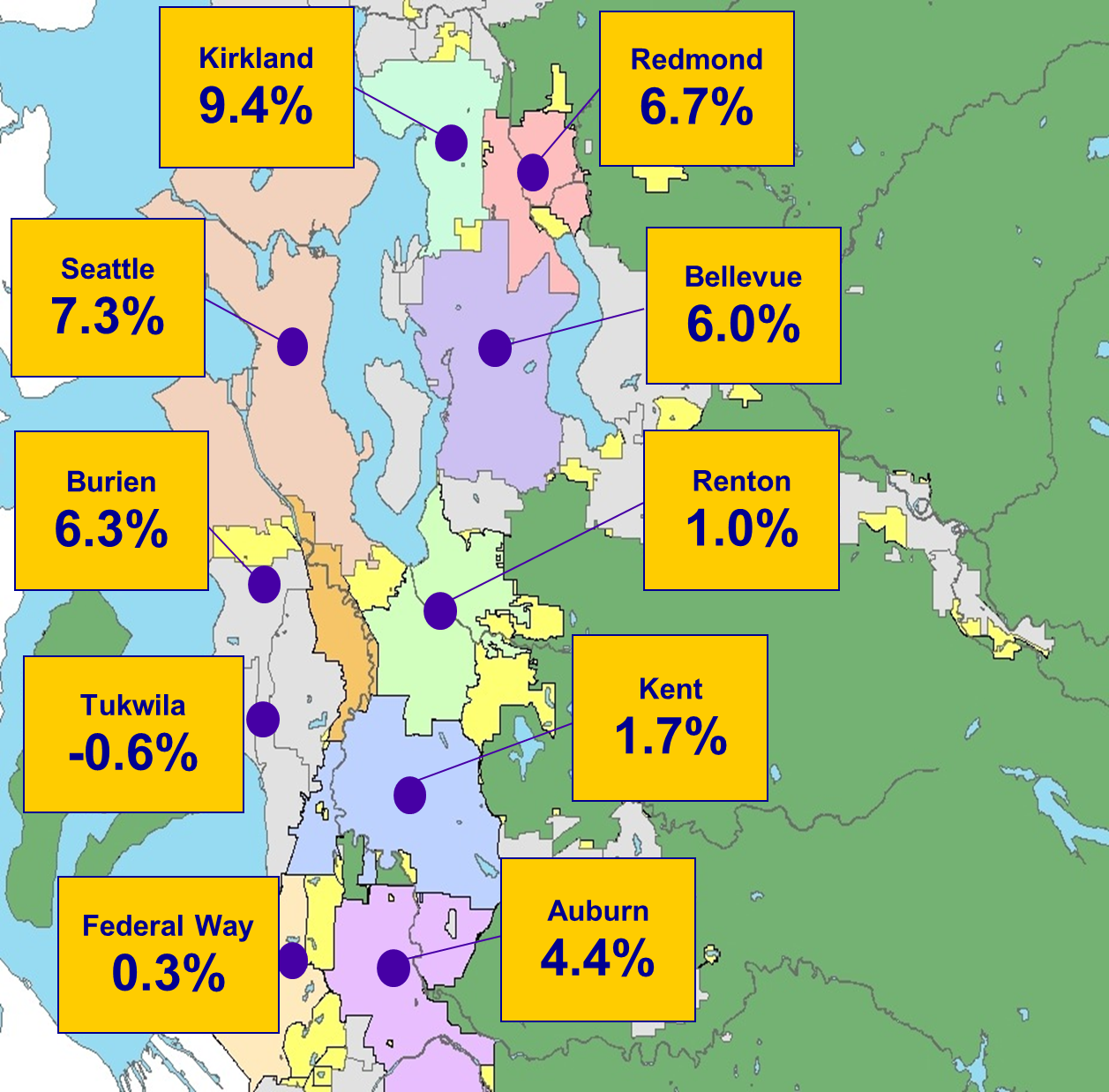 Source:  WA DOR Taxable Retail Sales DB
King County Taxable Sales
King County Local and Optional Sales Tax Forecast
King County Office of Economic and Financial Analysishttp://www.kingcounty.gov/independent/forecasting.aspx